Skills Street
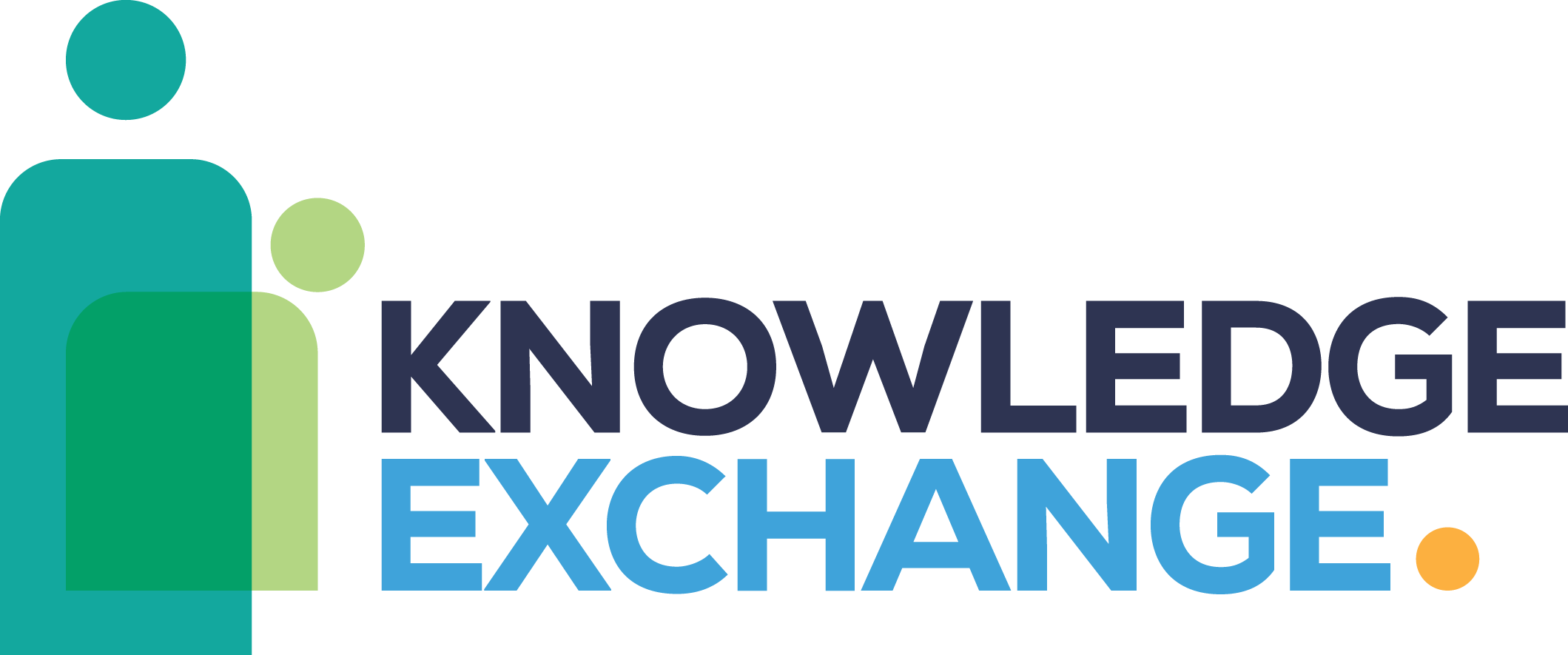 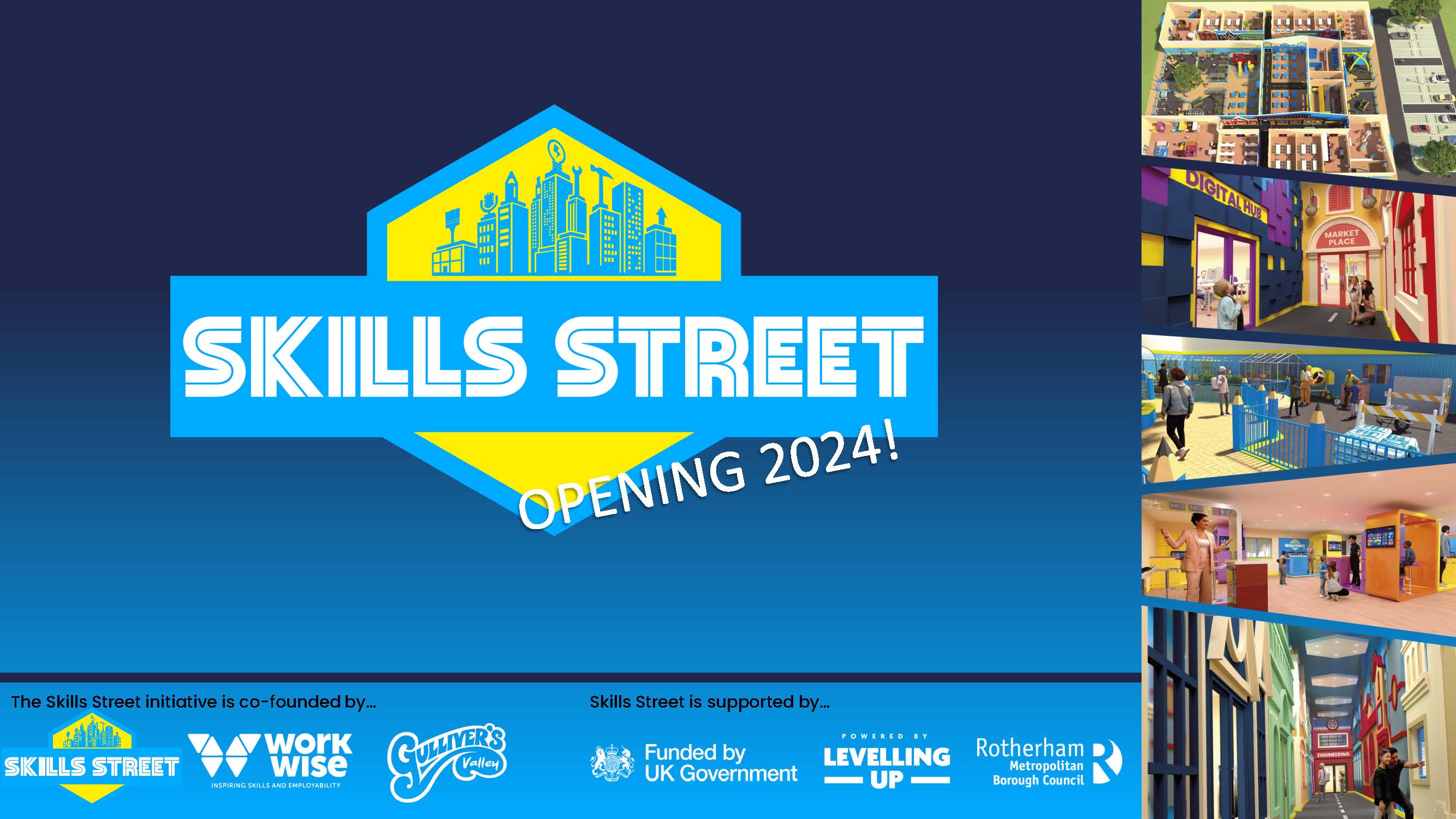 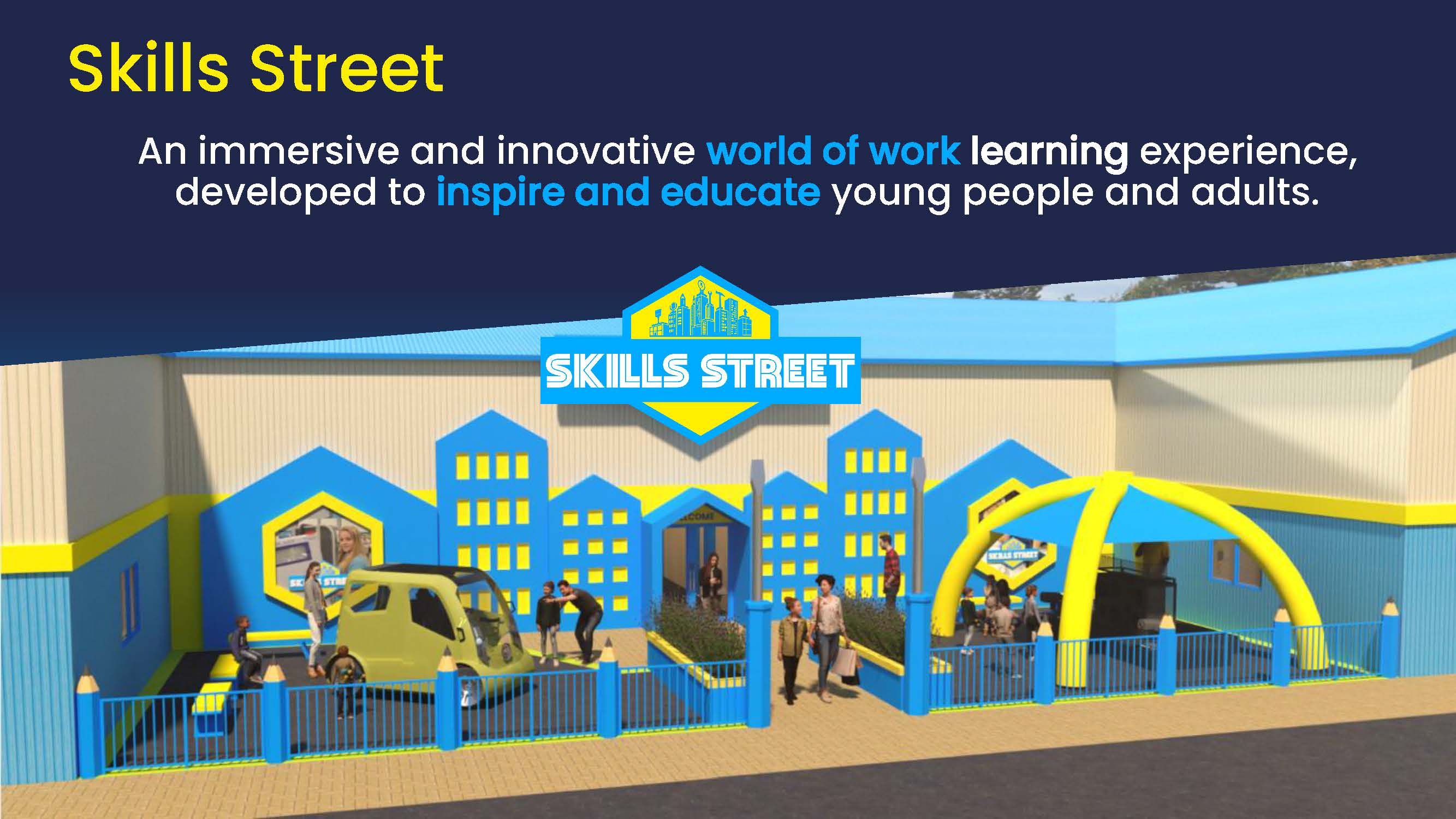 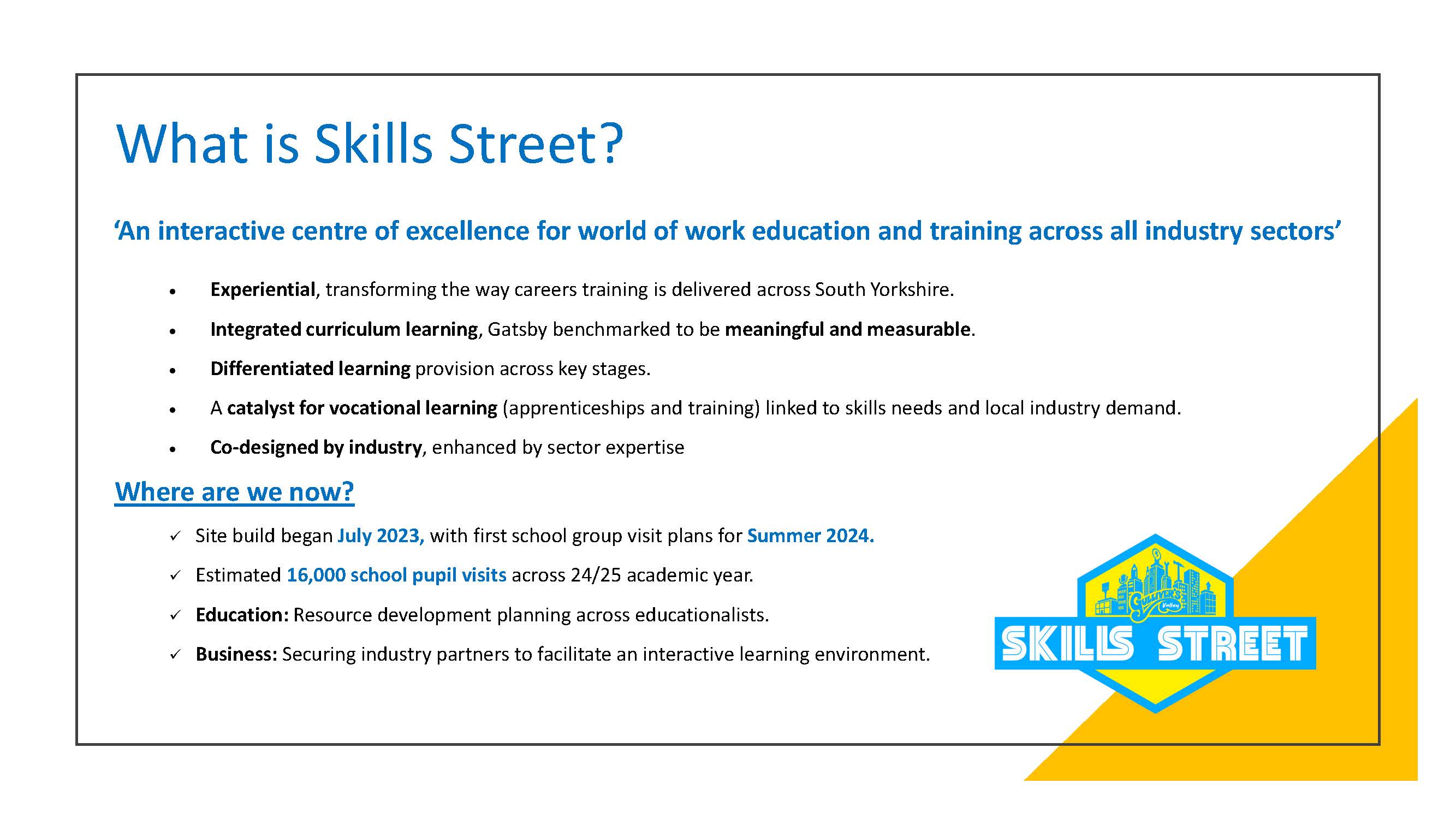 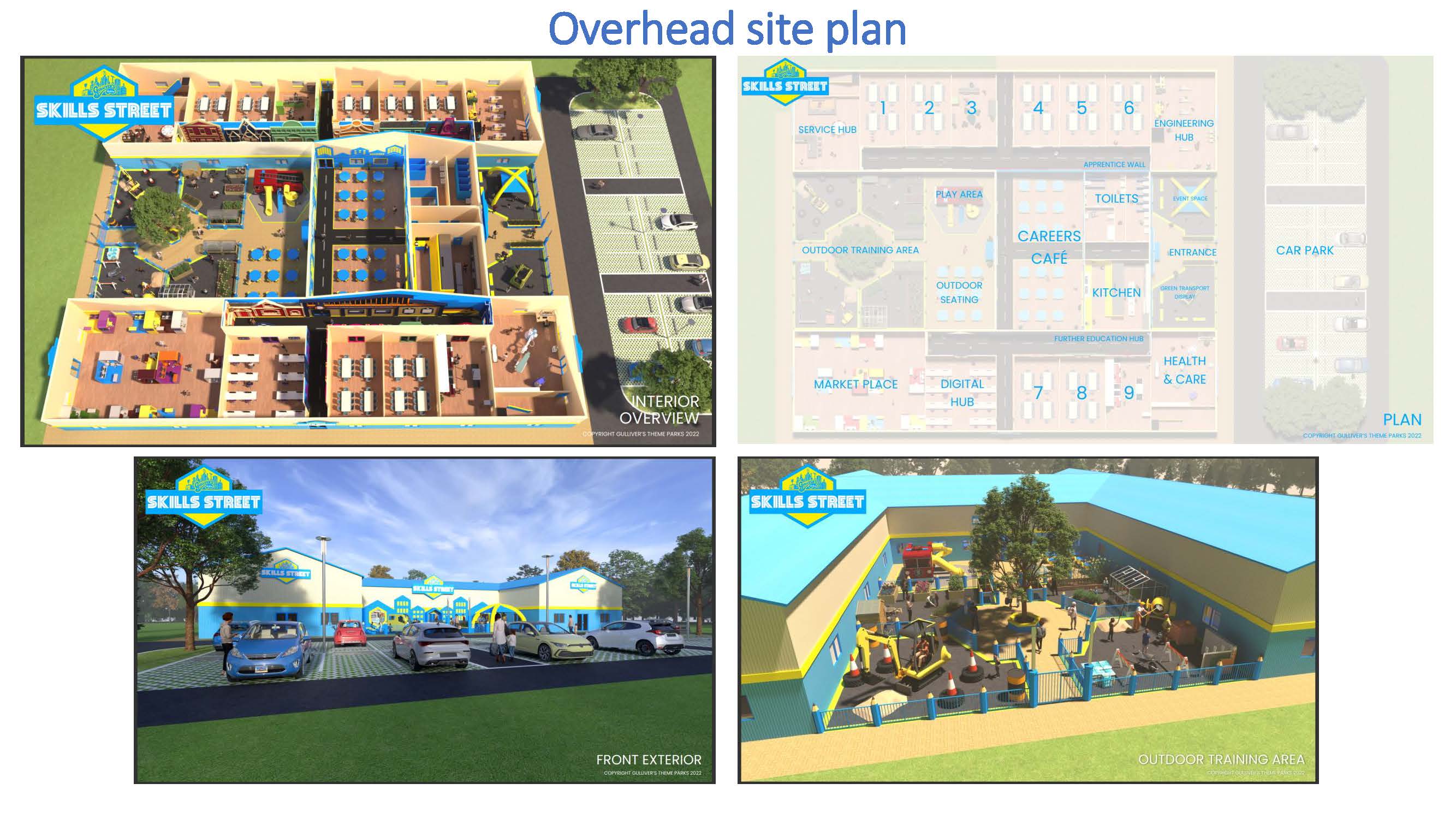 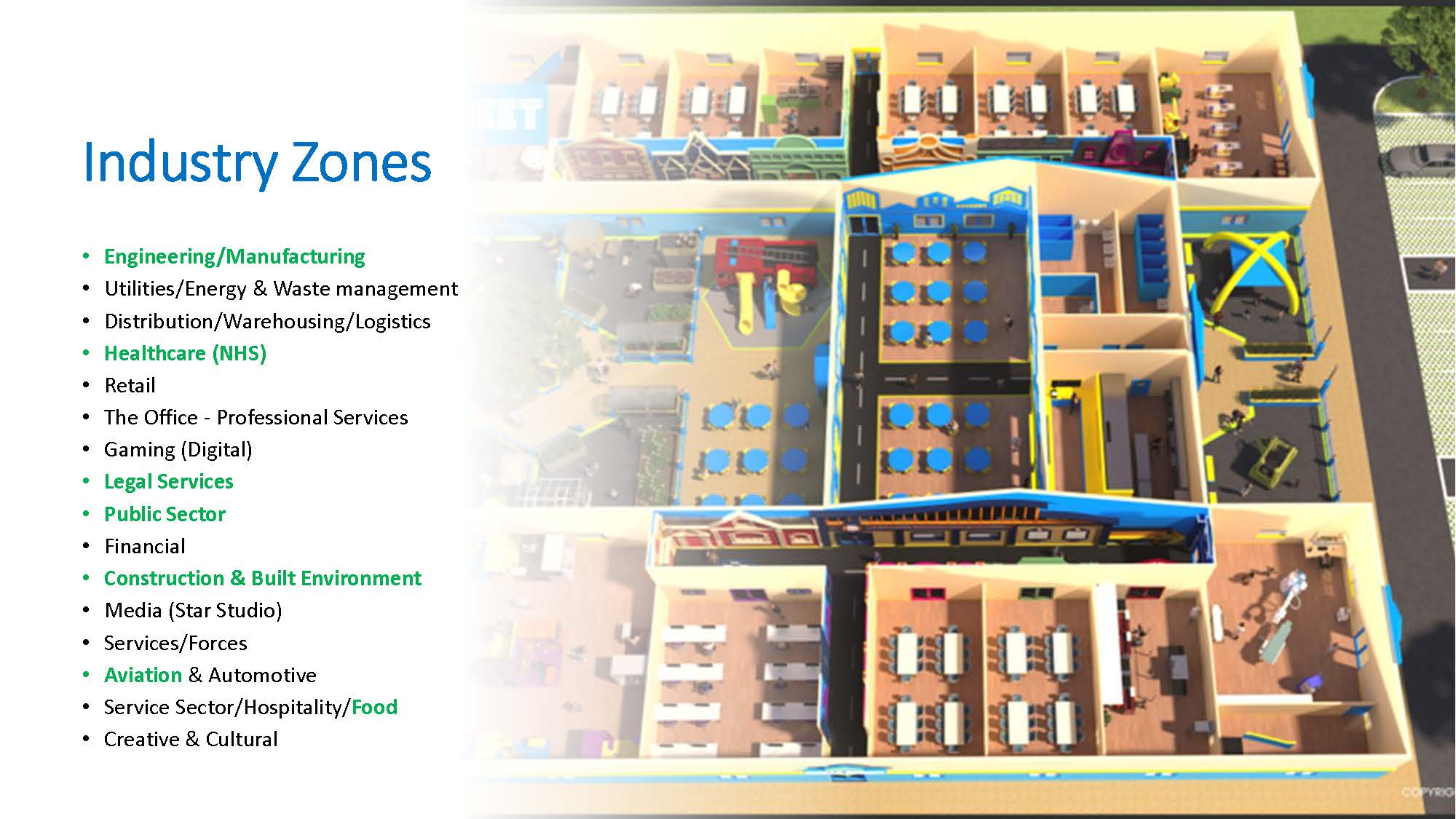 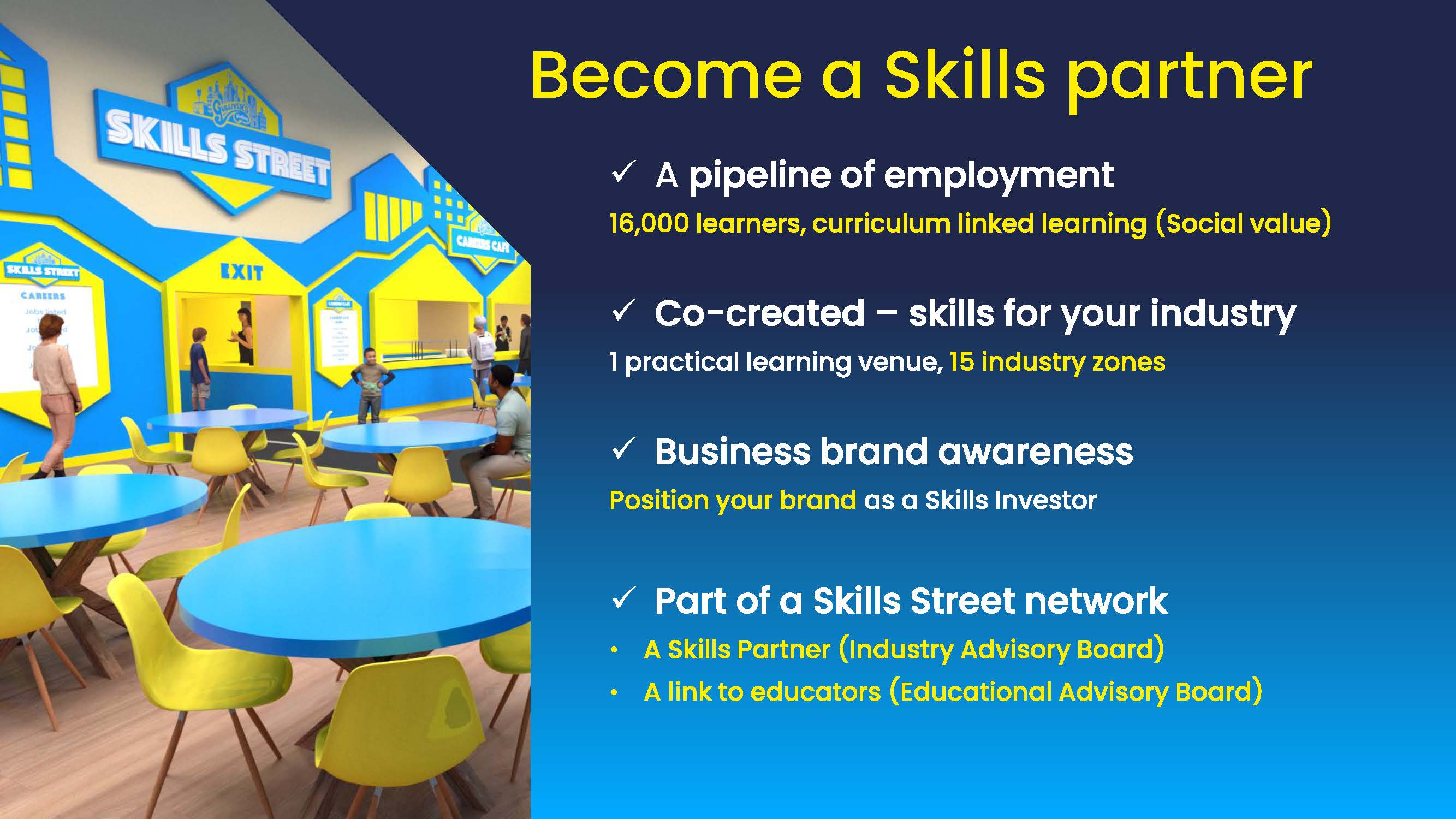 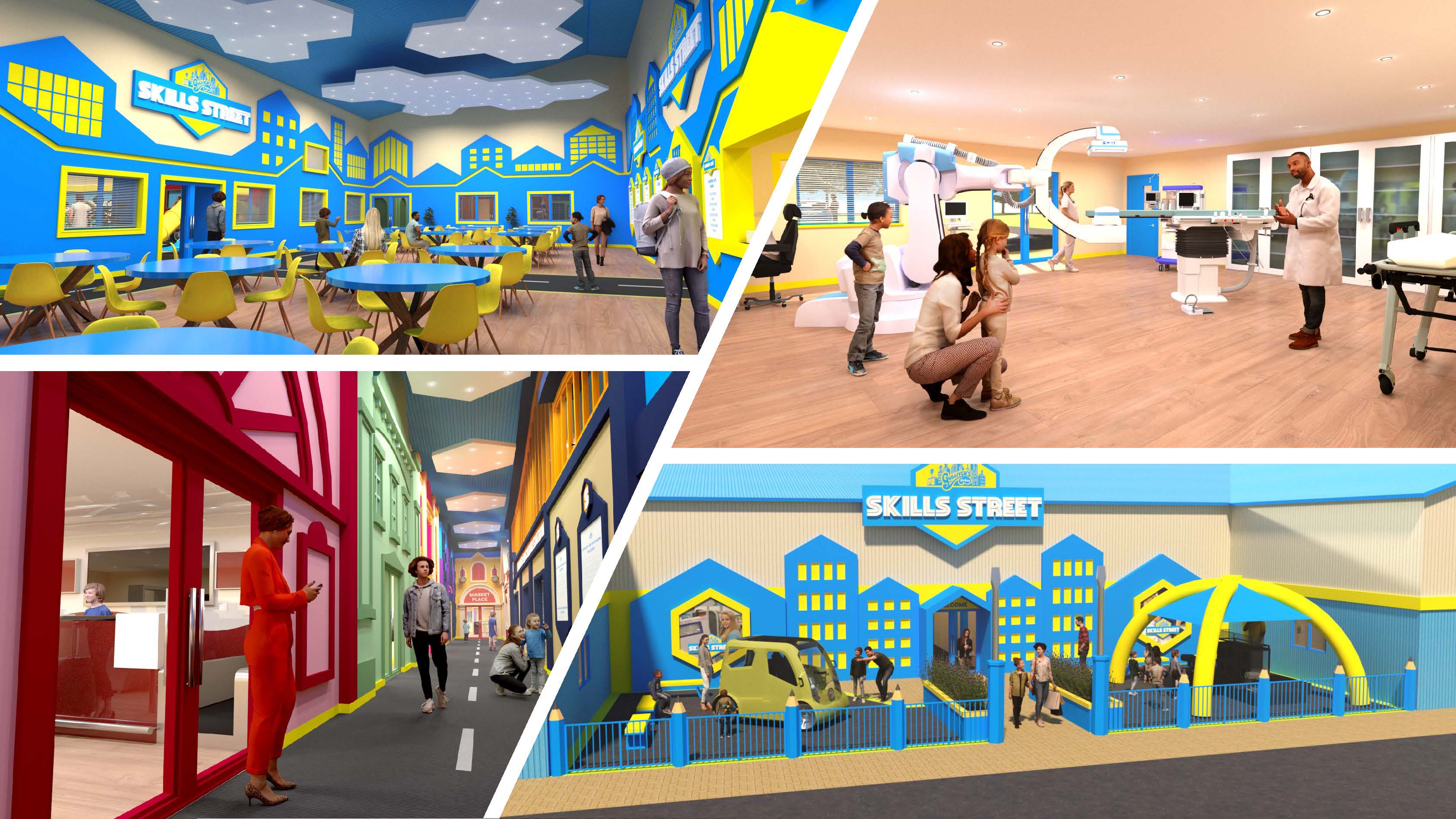 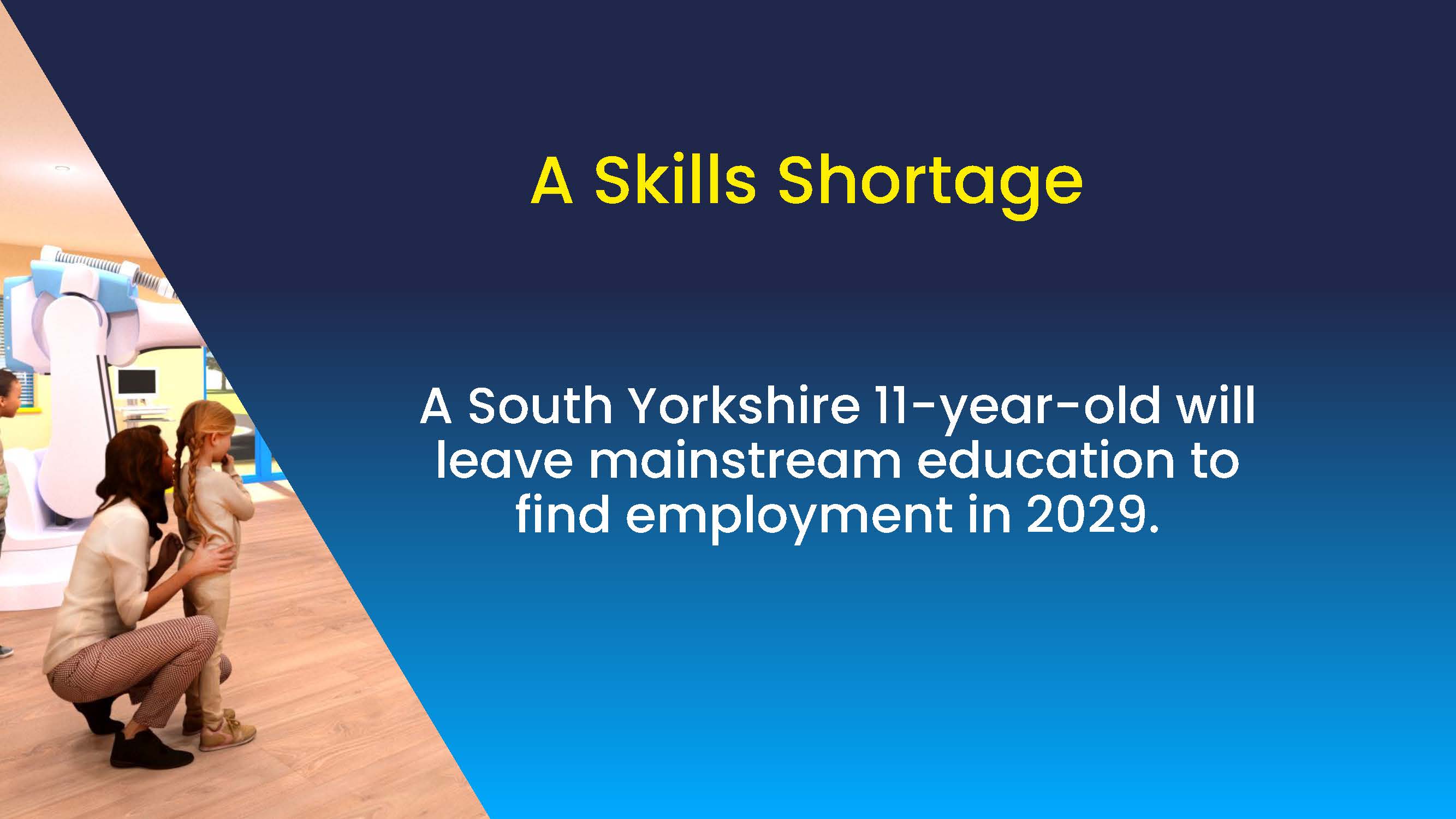 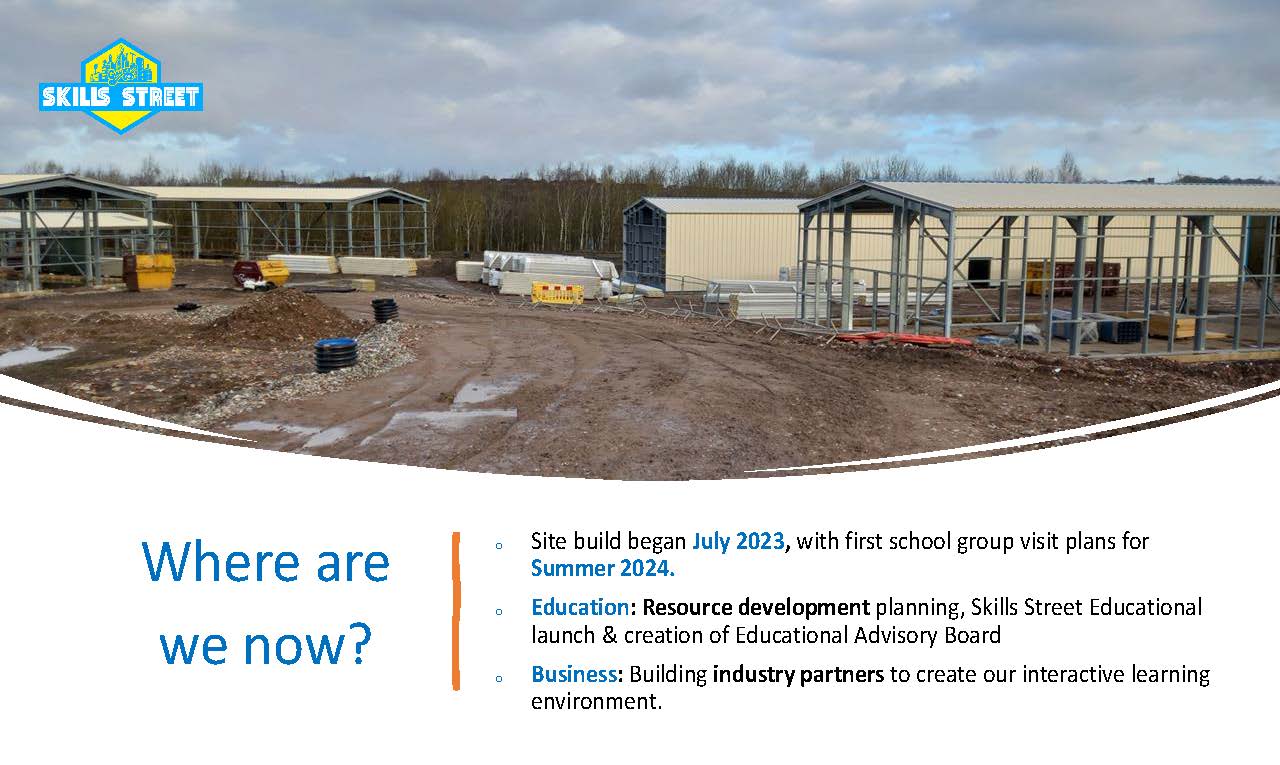 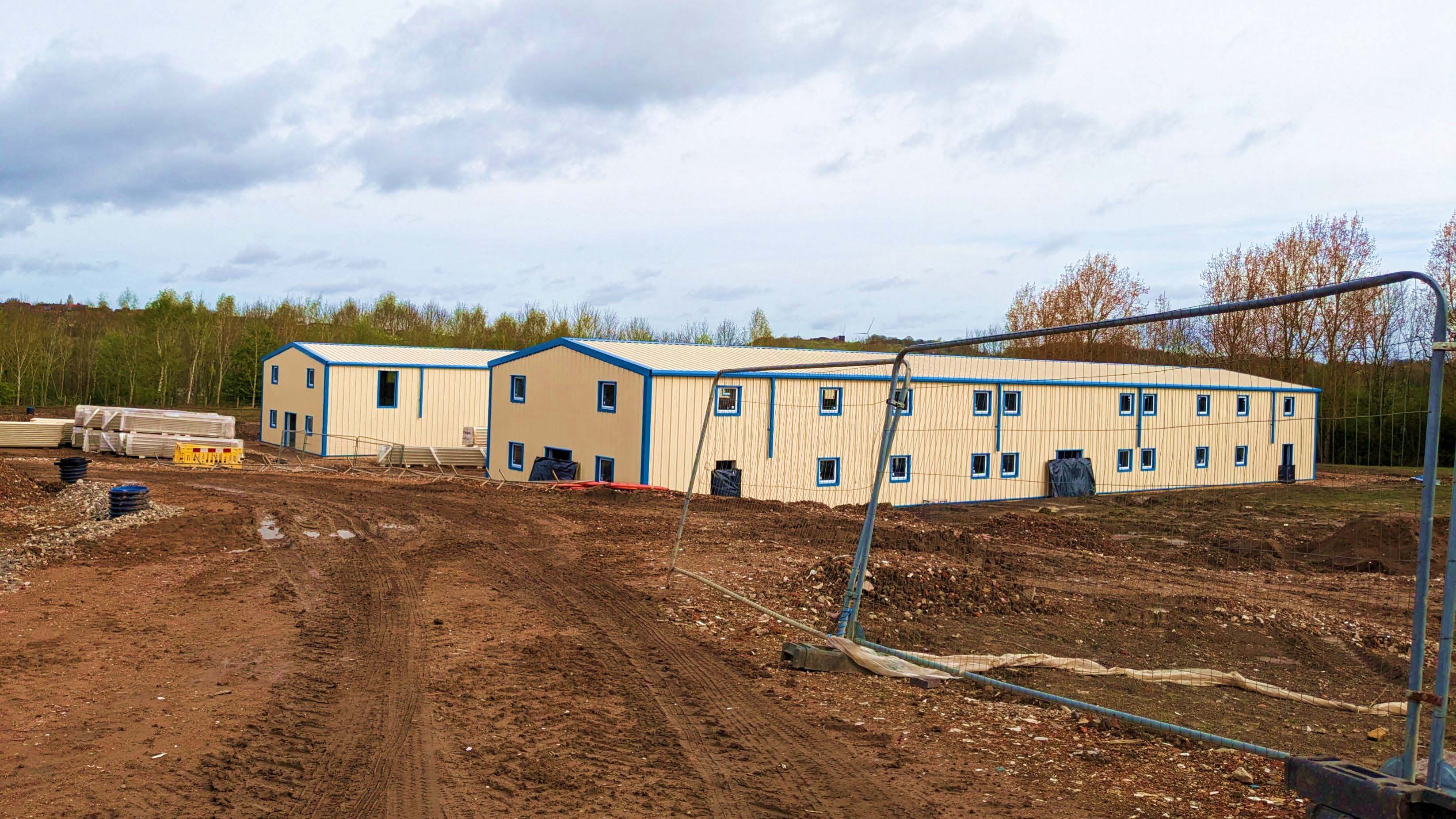 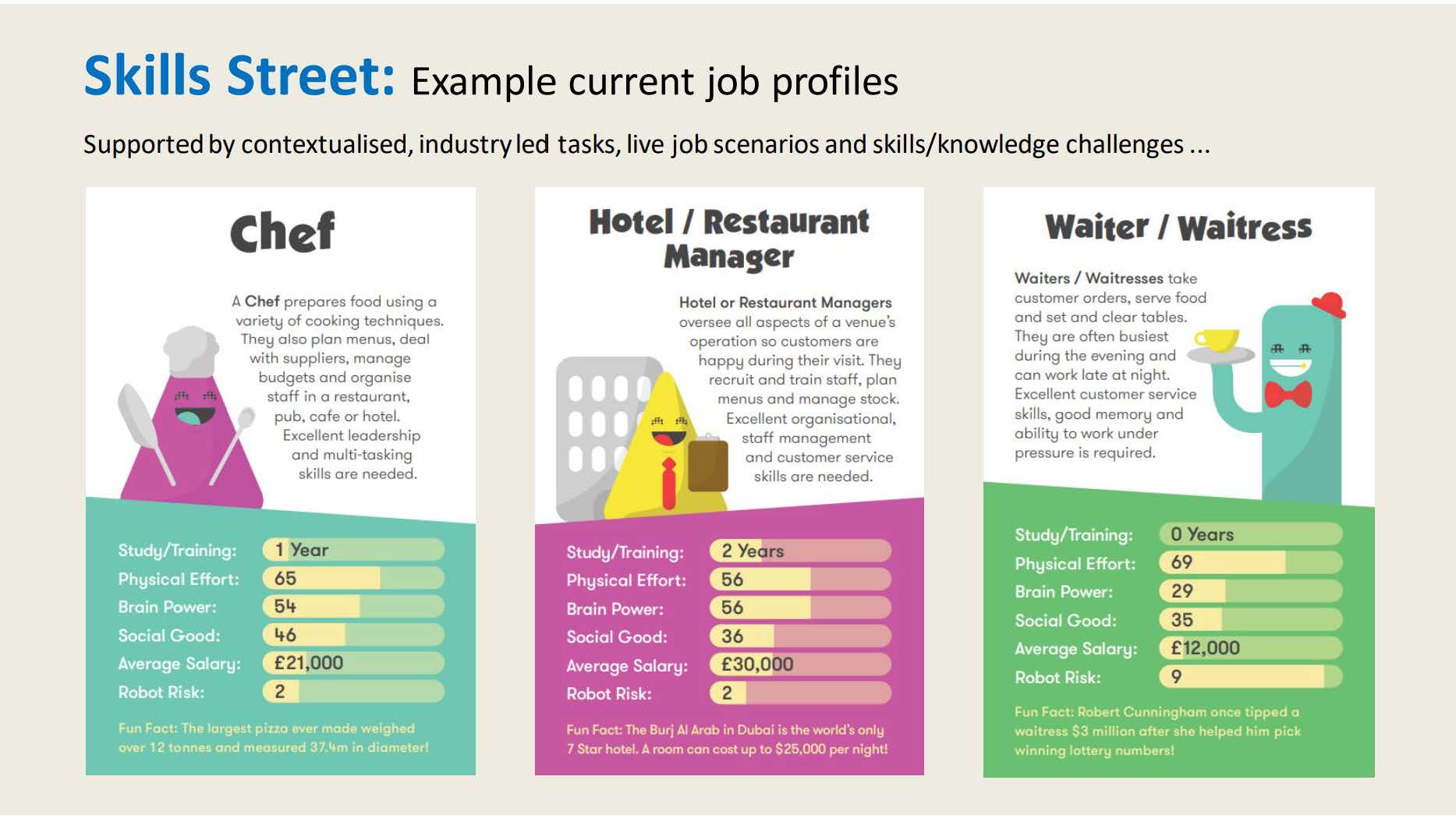 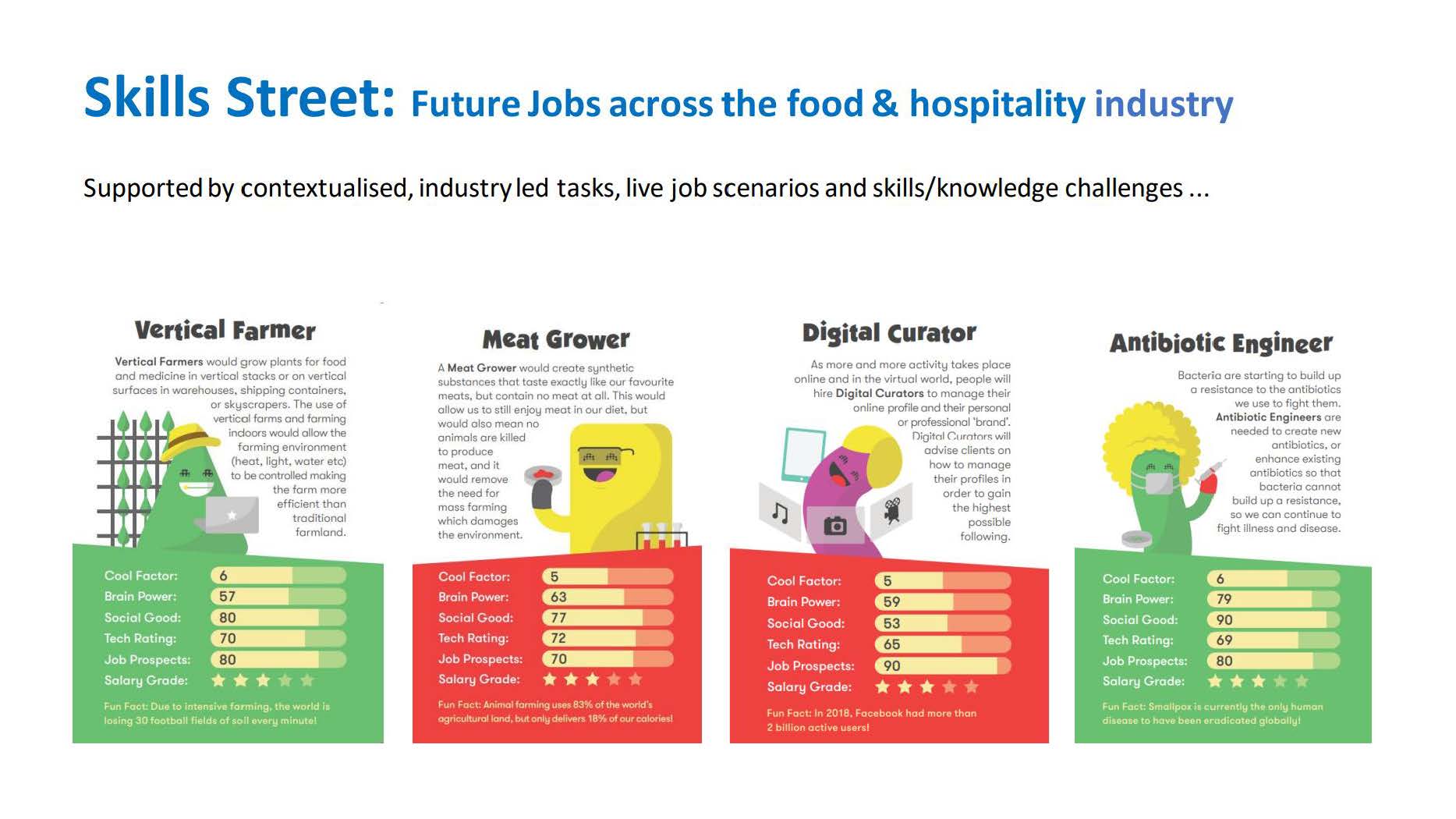 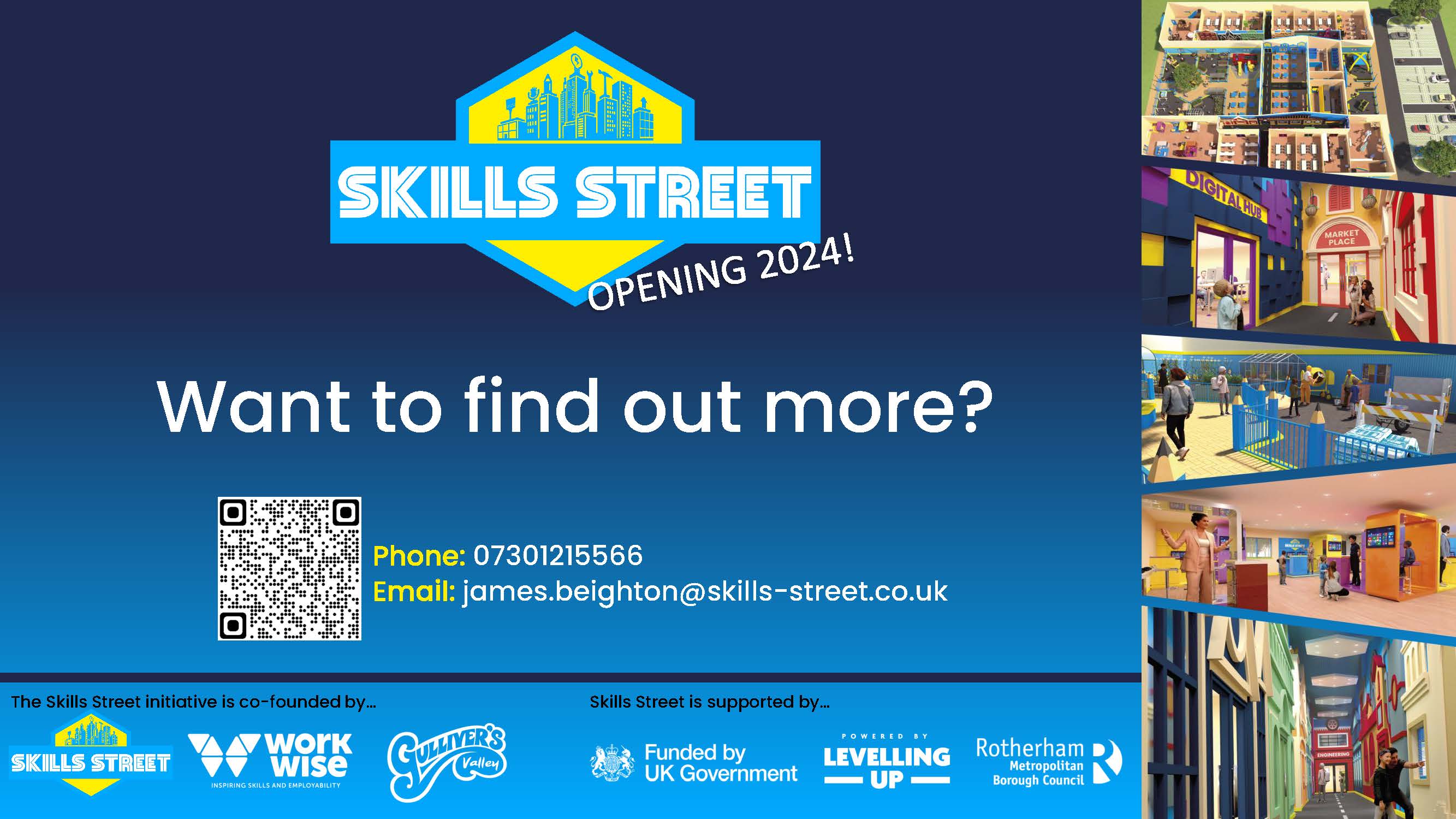